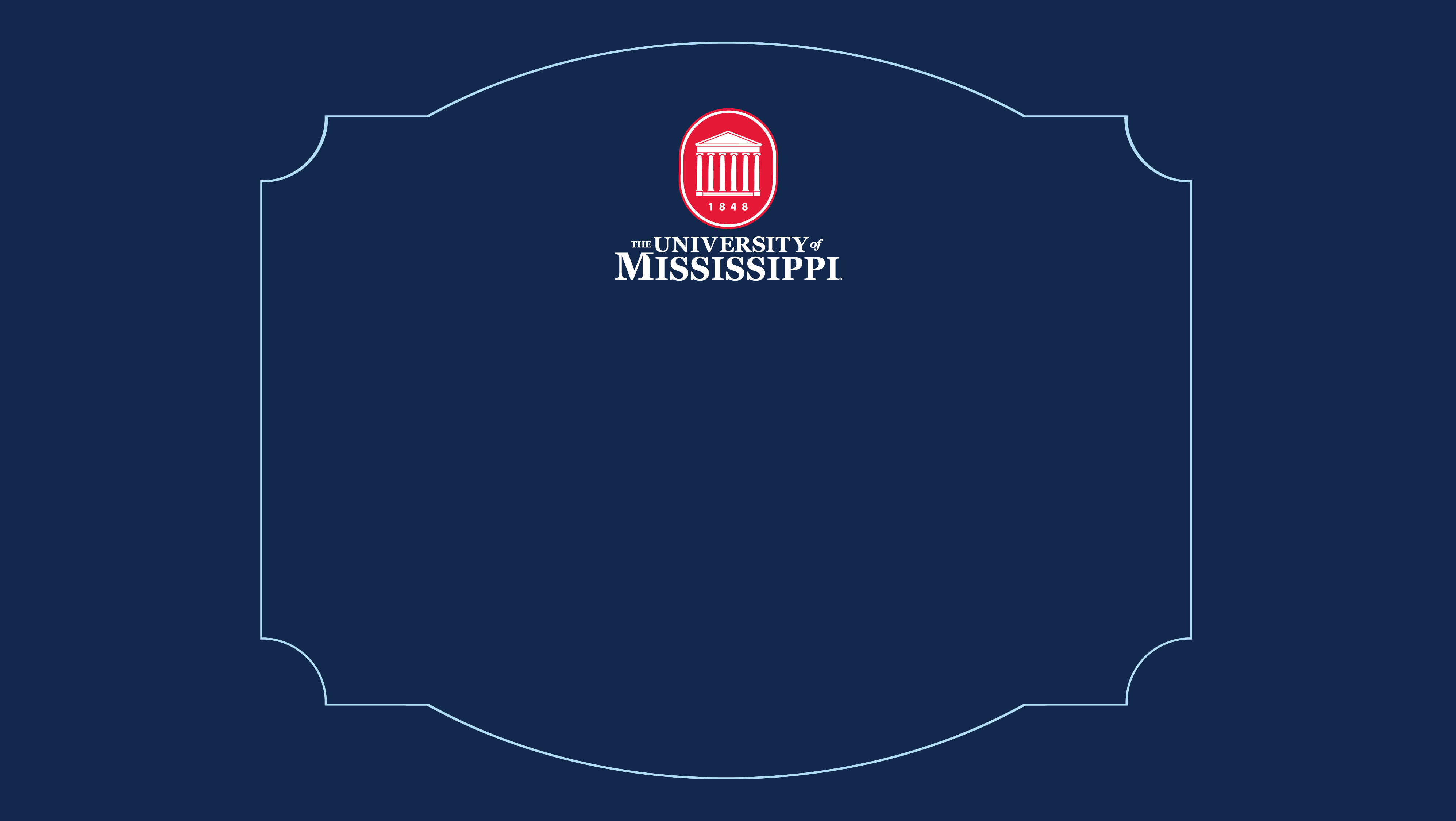 View2022 Open Forums
Q2 2023
HR Compensation
What is View2022
View2022 is a classification and compensation study that will look at how the University defines and groups jobs, and determines the appropriate pay for work being completed.  (Scope for Classified Staff Roles)
IMPACTS?
No negative pay impacts
No changes to titles
All employees will have the opportunity to share feedback
WHY NOW?
At the University, it has been many years since we’ve holistically reviewed our classification and compensation system. Current Structure was not producing our desired results.
Focus of View2022 is to build a Compensation structure that is consistent, sustainable, repeatable, and competitive.
Are we there yet?
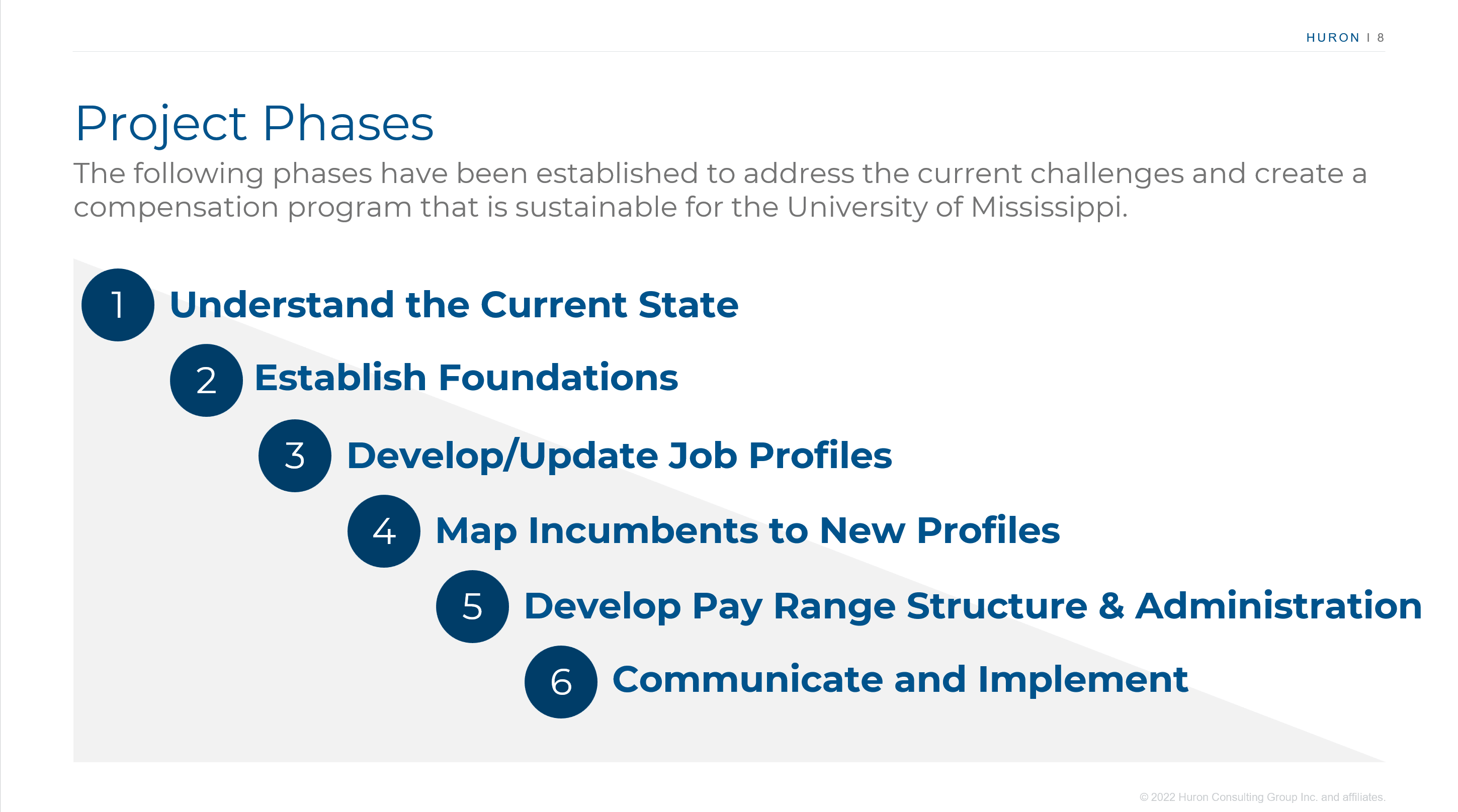 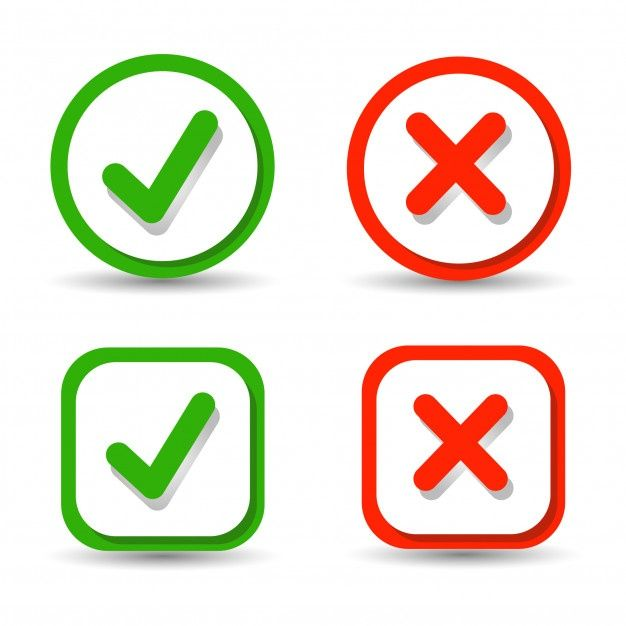 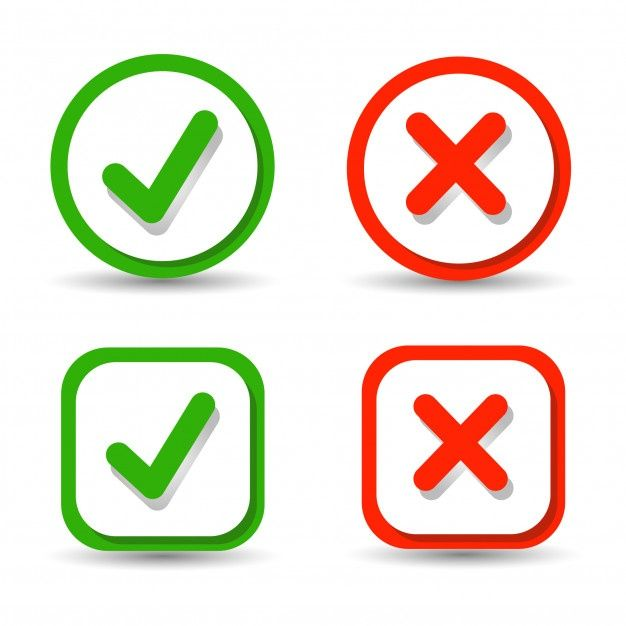 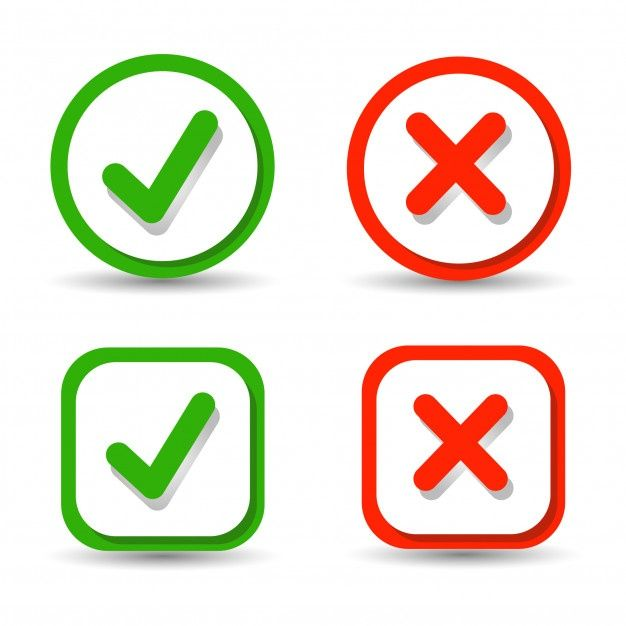 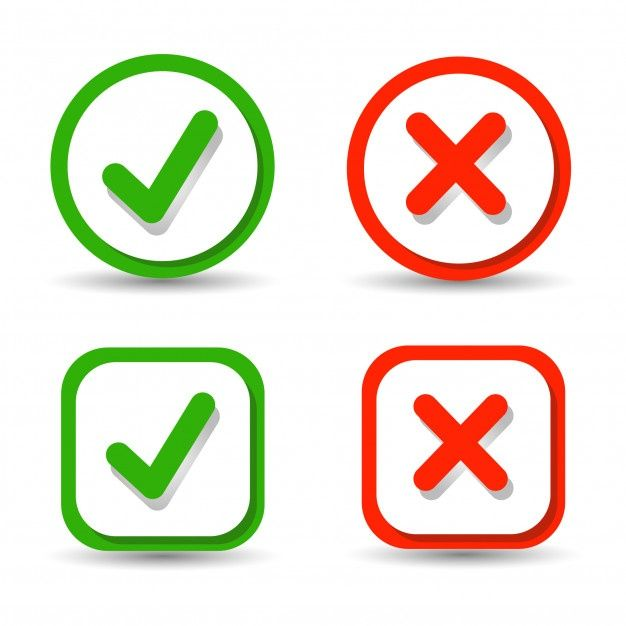 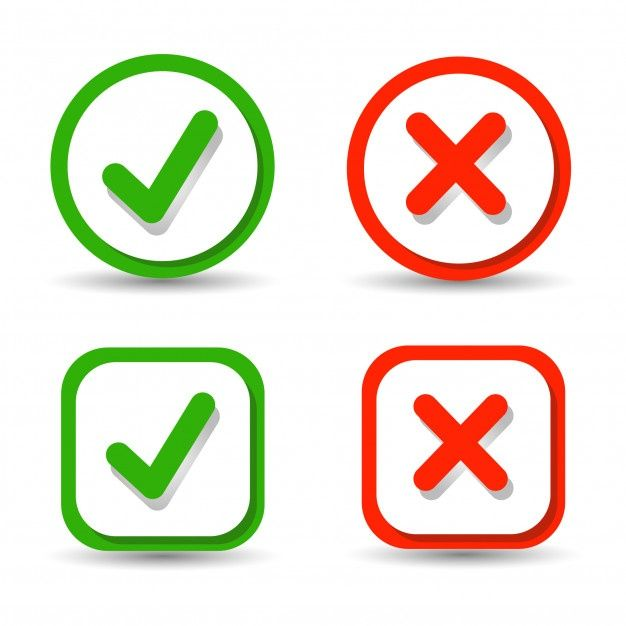 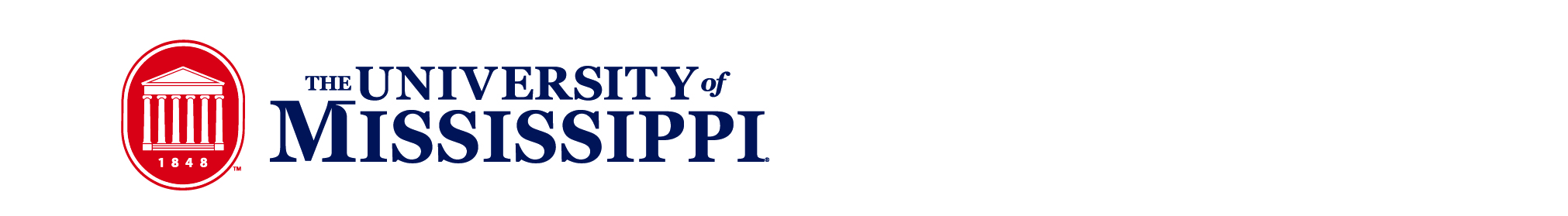 How we got to today
Build program
Structure Build
Employee Mapping
Role Pricing
Roll up Data
1 Year
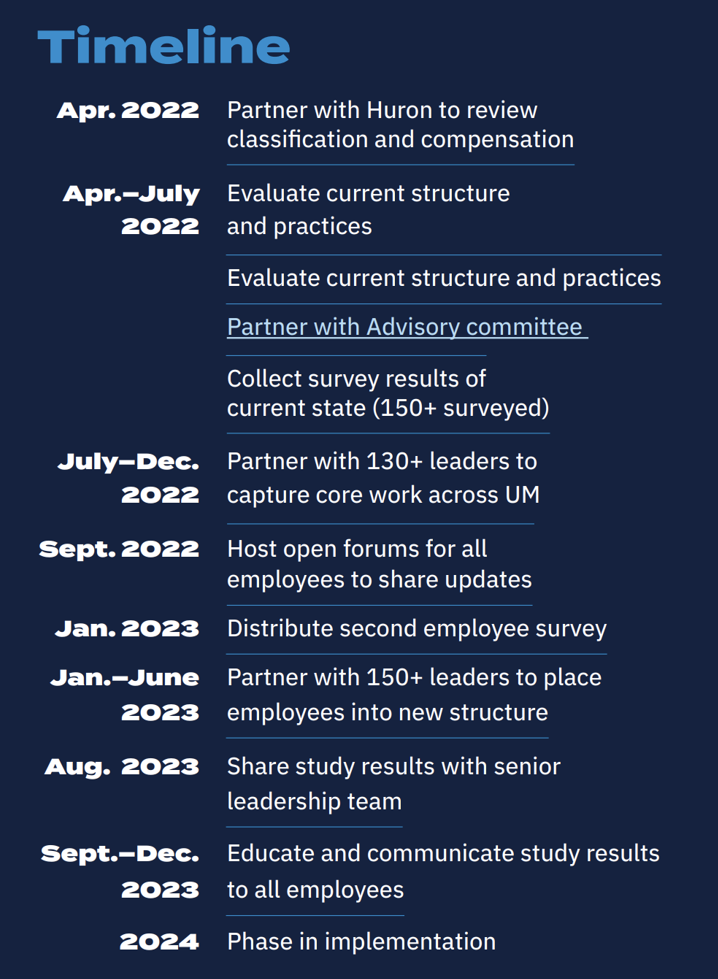 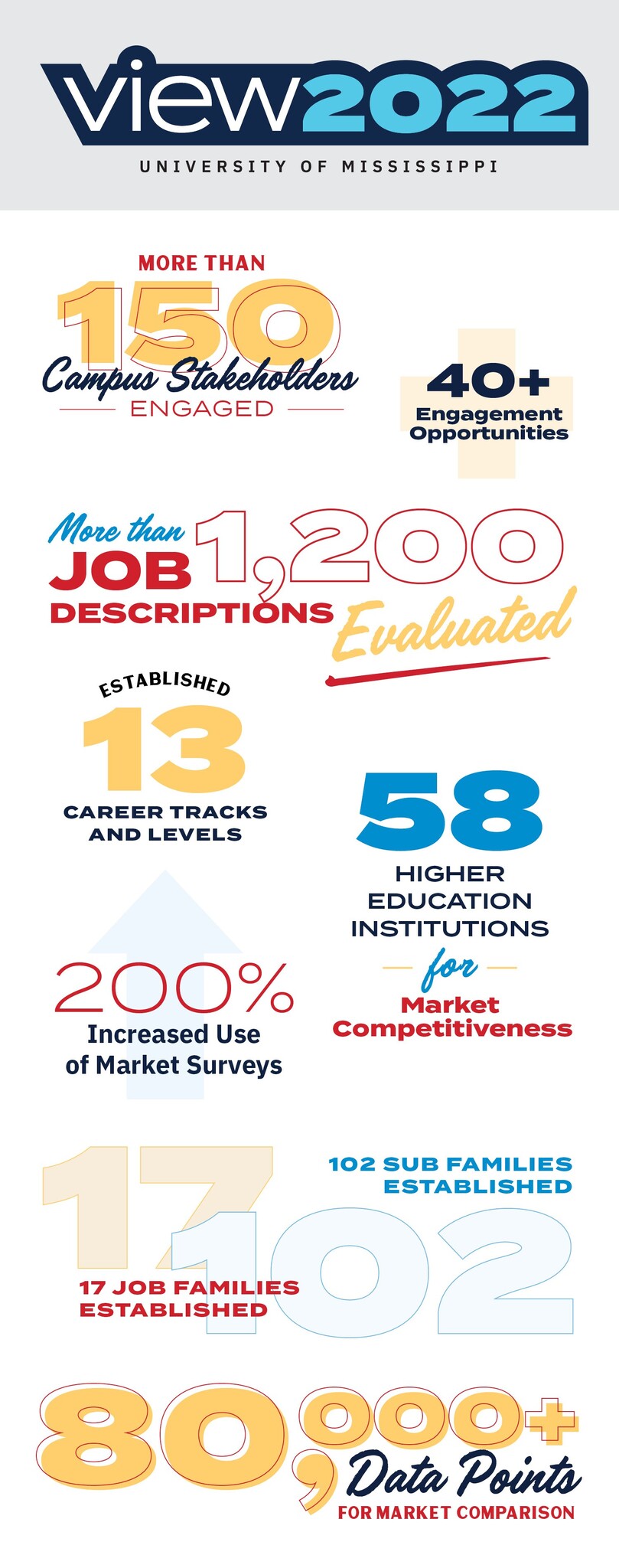 Leadership Review
Structure & case study
Financial Meeting
Implementation
2 Months
Prepare Final Calibration 
Clean and Prepare Data
Department specific 
Start education and training
2 Months
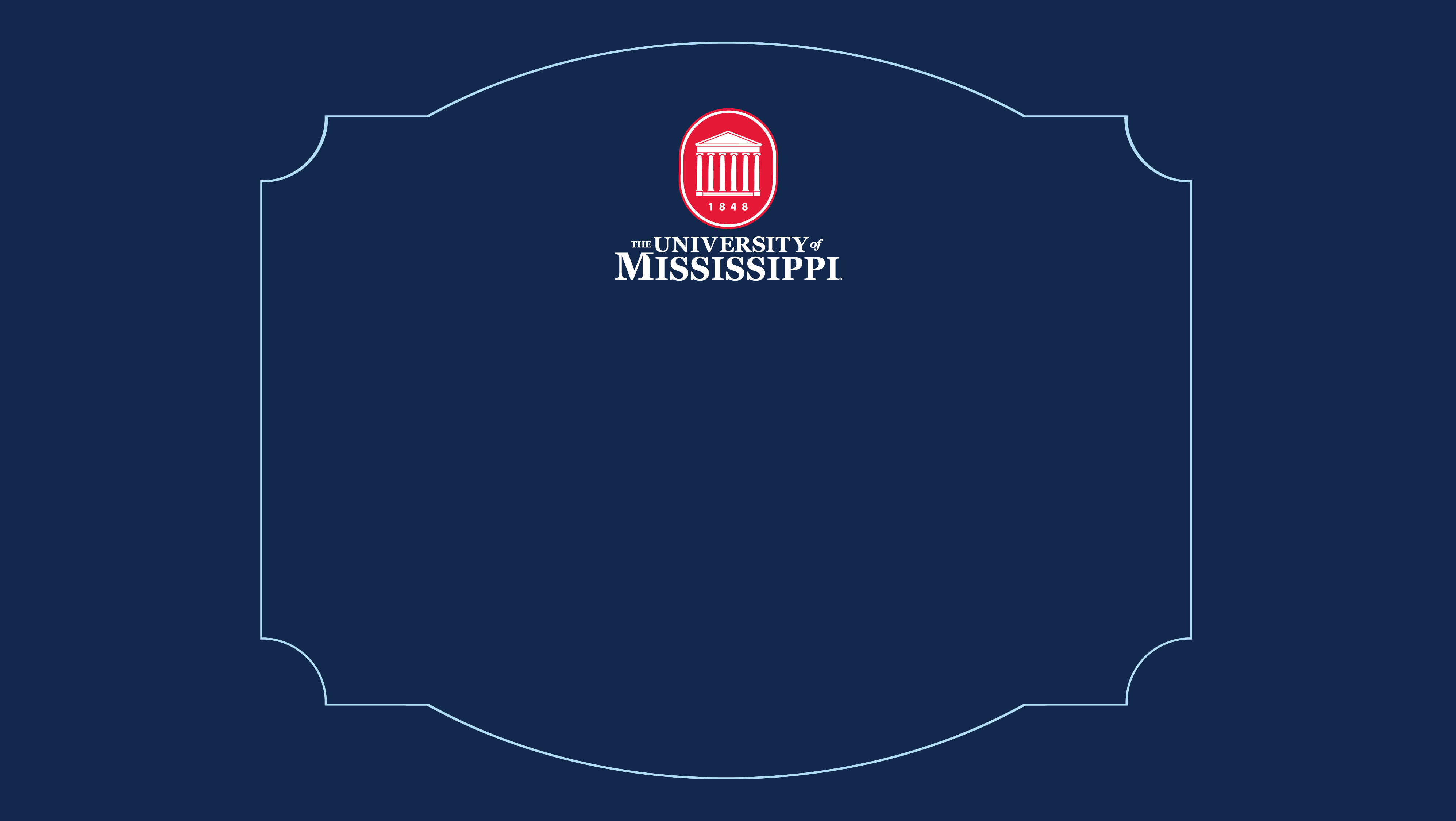 Review of Structure
HR Compensation
Compensation System Overview
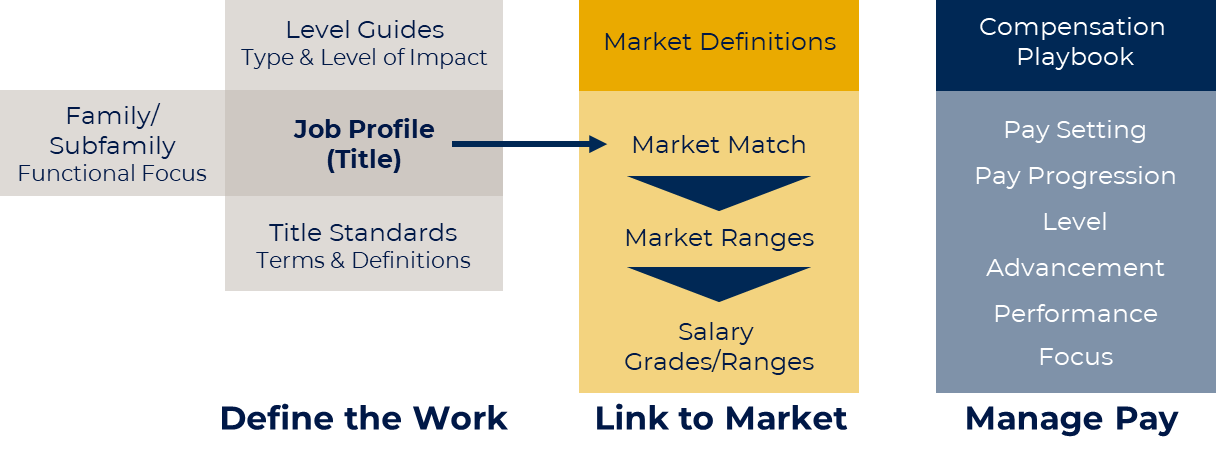 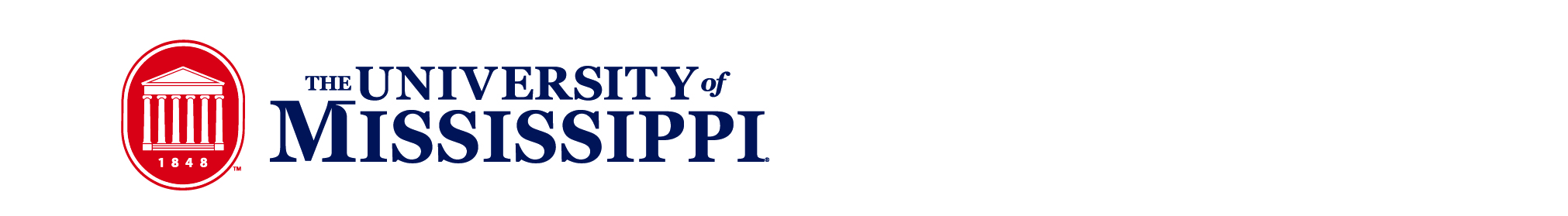 Classification Structure Basic Principles
Start with the work, not the individual qualifications or where the job reports in the organization
Emphasize core responsibilities and duties, not inventory tasks
Distinguish people leadership roles (management) from higher level individual contributor roles
Emphasize “career progression” as movement across levels and across functions (vertically and laterally)
Allow for future expansion of the University within the framework
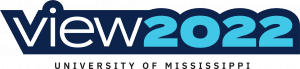 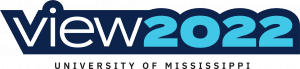 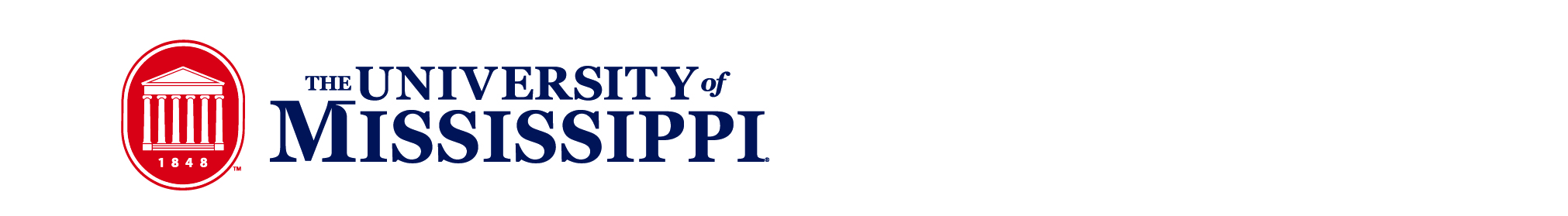 Classification Structure
17
102
3
13
Family
Subfamily
Career Track
Career Level
514 Job profiles
Examples
Examples
Compensation System Overview
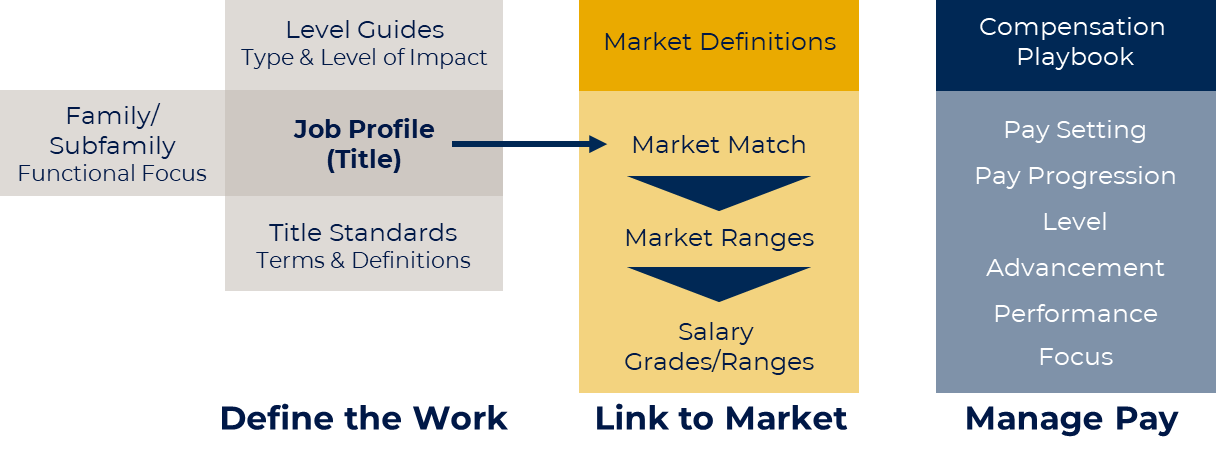 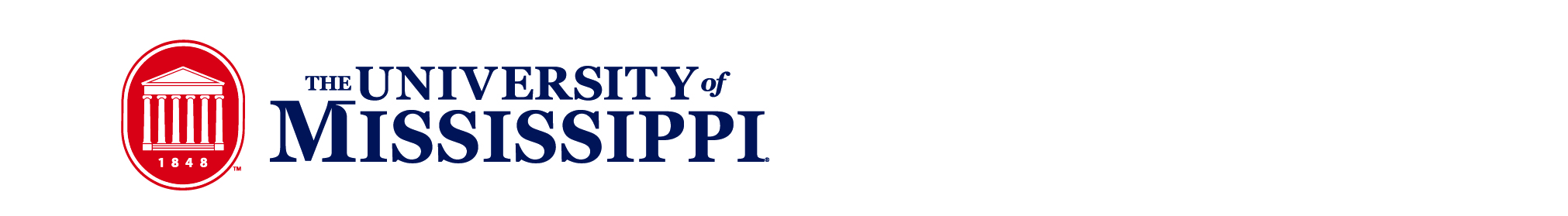 Market Link Basic Principles
Focus on where we compete for talent.
Differentiate matching based on career track and function.
Select broad academic comparisons sets to provide more reliable data.
Add in general industry data for job families where it is relevant.
Create salary structure that allows pay movement within a range without always requiring classification changes.
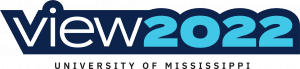 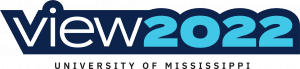 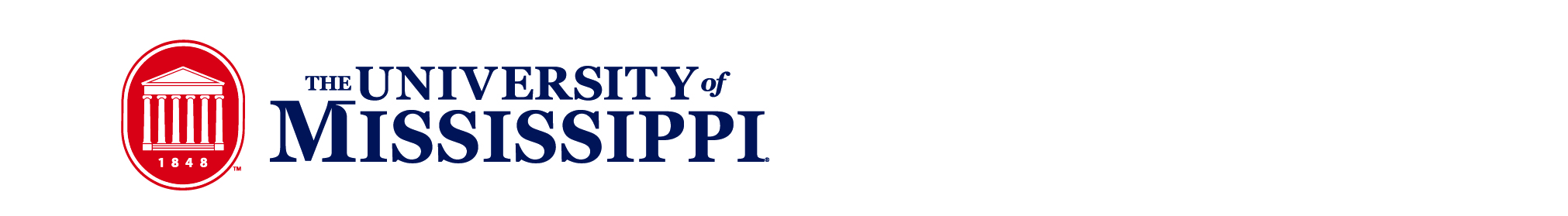 Market Definition
The type of data used is determined by where the University competes for talent
Higher Education Only
Higher Ed / General Industry Blend
Market Definition – Data Cut
Data cut selection should vary by employee category using the compensation playbook for guidance
Complexity
Geography: Regional and National
Comparisons: 
National General Industry;
Geography: Regional
Comparisons: Local/Regional General Industry
Support and
Operations
Geography: City/State
Comparisons: Local/Regional General Industry
[Speaker Notes: Again focus is on where we would find talent and lose talent.

This also helps bake in cost of living

Were not getting a custodian from Texas.  We want to be competitive in oxford, Batesville, Memphis, tupelo that is where we will find people to fill those roles]
Academic Peer Group
Relevant academic peers were selected based on standard criteria.  Based on discussion with SLG in meeting 3/13/2023
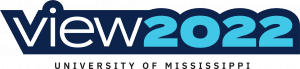 R1+R2 Institutions (279)
		R1 (146)
			R2 Public (107)
				High Undergraduate (82)
	Adjustments (58)
Exclude enrollment >50K (total) and other outliers
Exclude Pacific, New England, and Mid-Atlantic
Adjust to add back peer 20 schools
Examples
Pay Structure Basic Principles
Create ranges for both hiring and salary adjustment
Pay structure will be regularly updated based on movement of the market
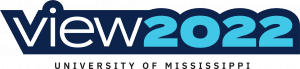 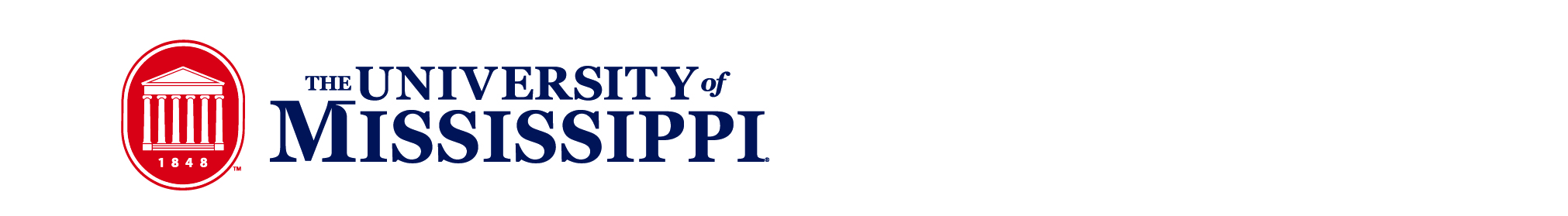 Pay Structure
The proposed pay grade structure is based on a standard progression of range medians and increasing widths.
Move through grade
Employees can move through the pay range for their role at different rates and speeds
Progression based on applied education, experience and consistency of contribution
Compensation System Overview
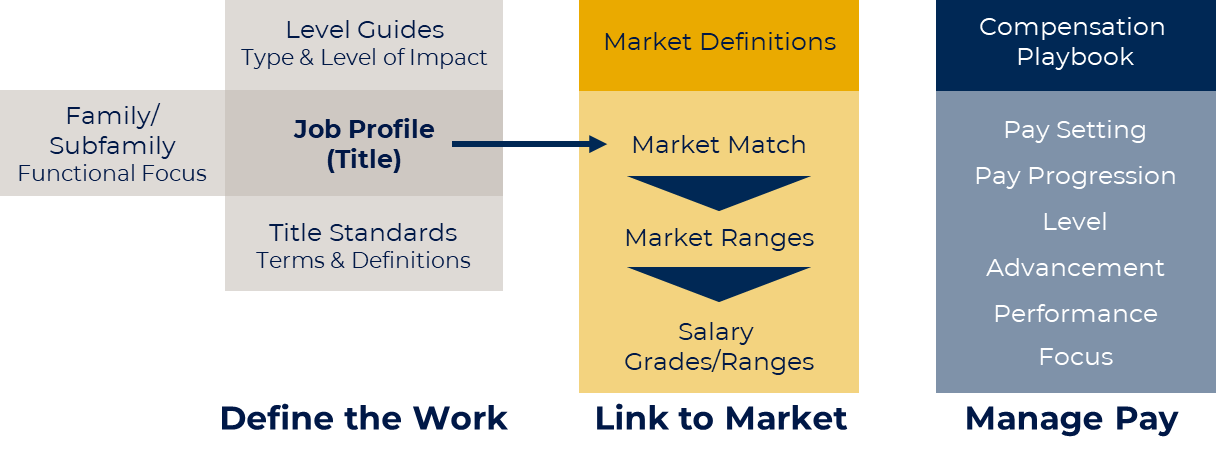 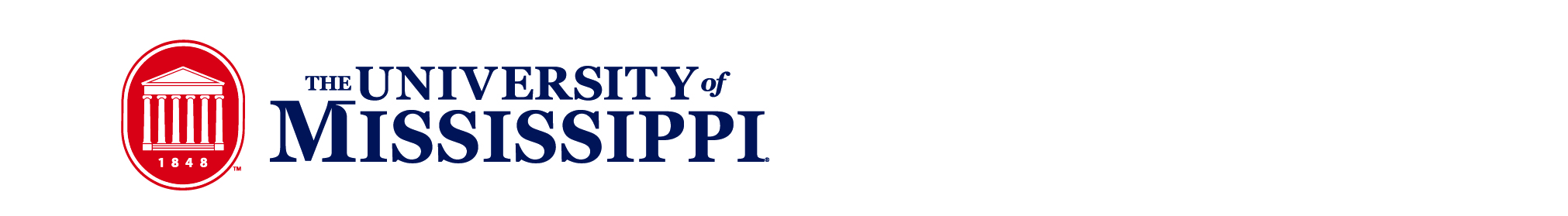 Administration Basic Principles
Establish Human Resources as the custodian of data and analysis related to compensation
Establish standards for pay adjustments by type
Provide flexibility for leaders to make decisions within parameters (e.g., adjustments within ranges)
Move towards workforce planning model that integrates talent, compensation, and budget planning
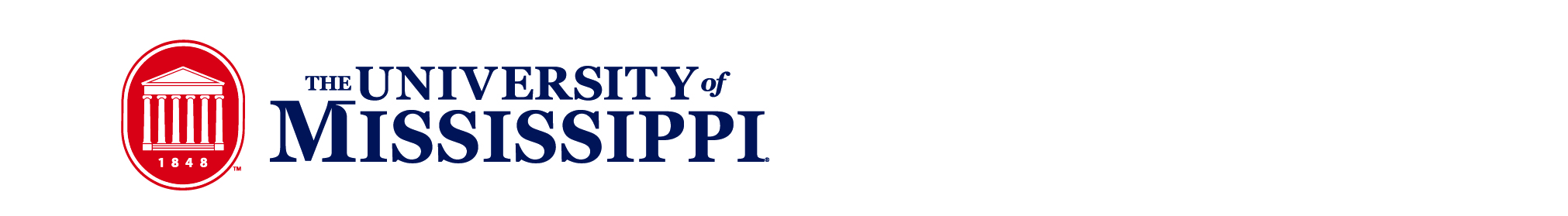 Guiding Principles

What we constantly reference to ensure our decisions align.  If we are making decision that do not align to these guiding principles, we need to step back and re-evaluate.
Clarity Through Transparency

Process Consistency
 
Work-Driven Compensation

Internal Equity
 
Leadership Accountability
Roles and Responsibilities
The Compensation Team will focus on maintaining the integrity of the new system and providing consultative support to managers and leaders.
How we set pay
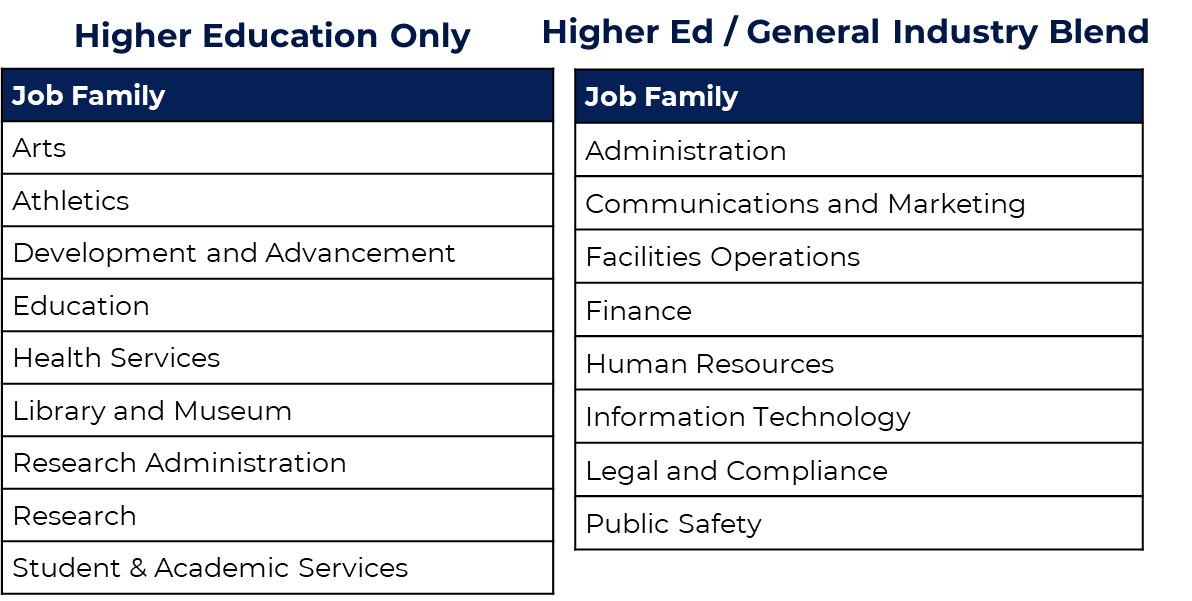 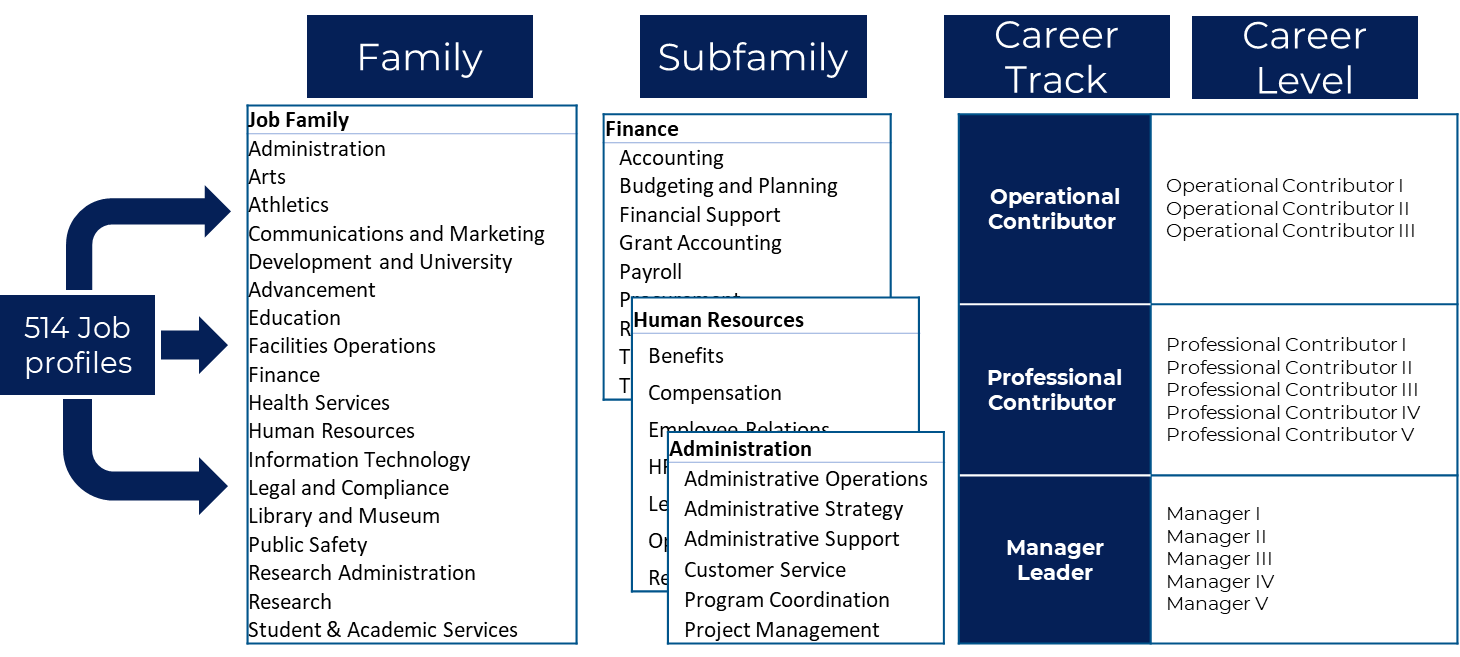 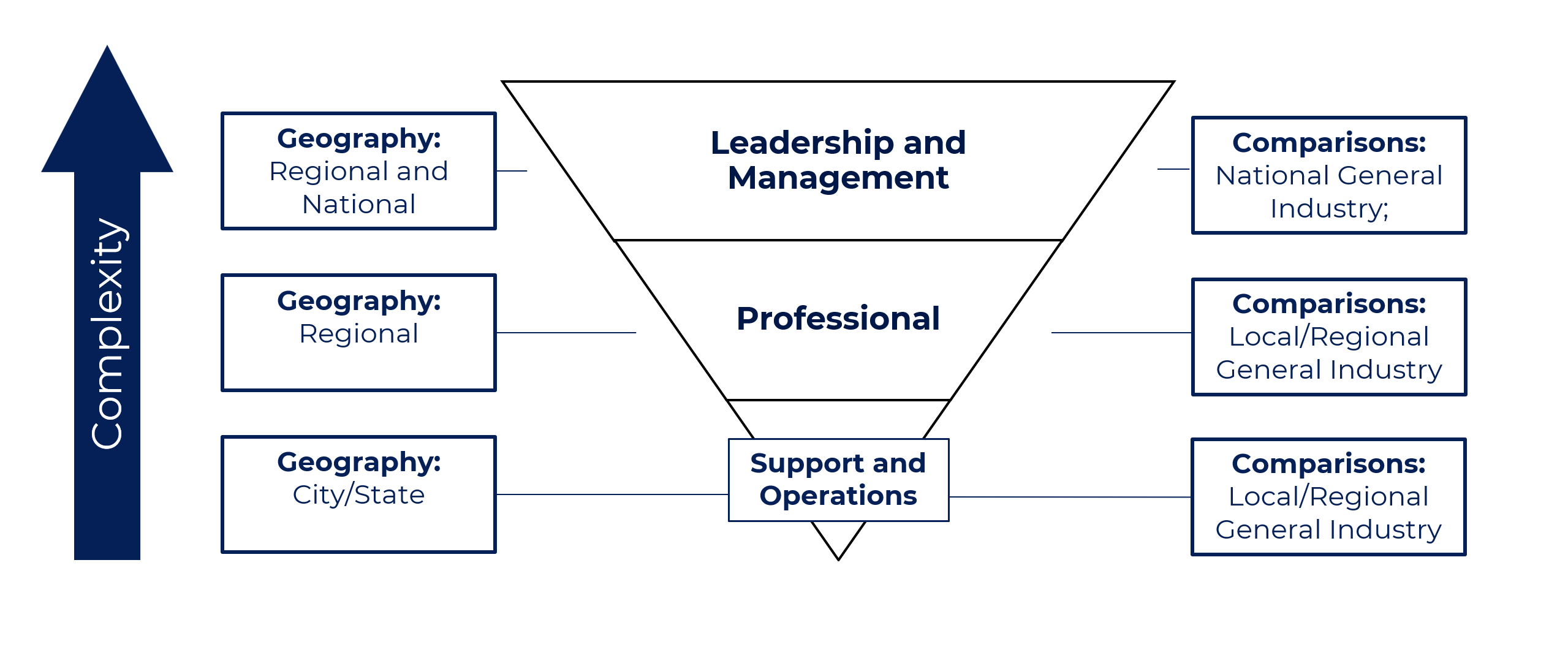 Market Median Pay Identified
Organize the Work
Link to Market
51.8k – 58k
58k – 64.4k
64.4k – 70.9k
70.9k – 77.3k
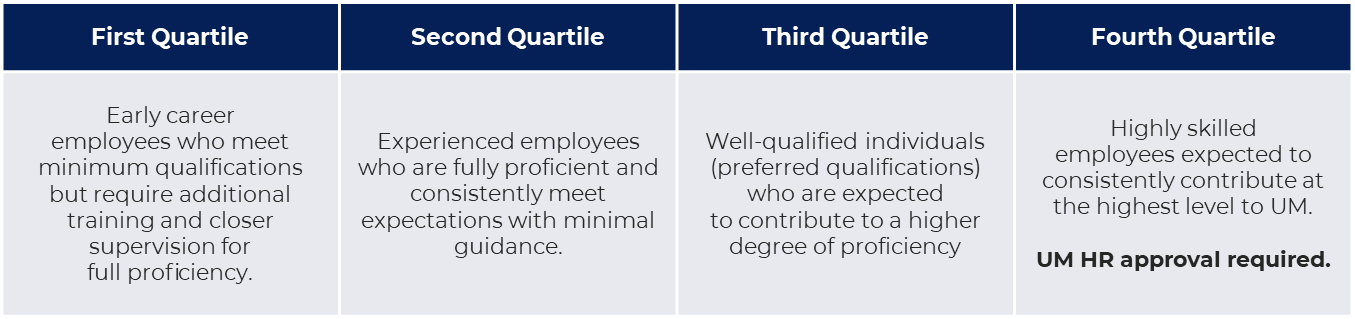 Placement / Movement
Using Quartile System
Placed into Pay Structure
Adjustment By Type
Pay can be adjusted based on a number of factors, but each one has definitions and standards.
Pay Positioning
Reflects value of individual skills, qualifications, or sustained applied experience within a job
Performance Pay
Recognizes the annual impact and contribution of an individual relative to expectations.
Base Pay
Reflects the market and internal valuation of job
Additional Pay
Reflects additional time or effort outside standard job expectations
Overtime
Shift Differential
Interim Roles
Special Assignments
Additional Jobs
Occasional Additional Services
Equity Adjustment
Qualifications Adjustment
Retention Adjustment
Annual Pay Program tied to meeting or exceeding expectations.
Market Adjustment
Promotion
Reclassification
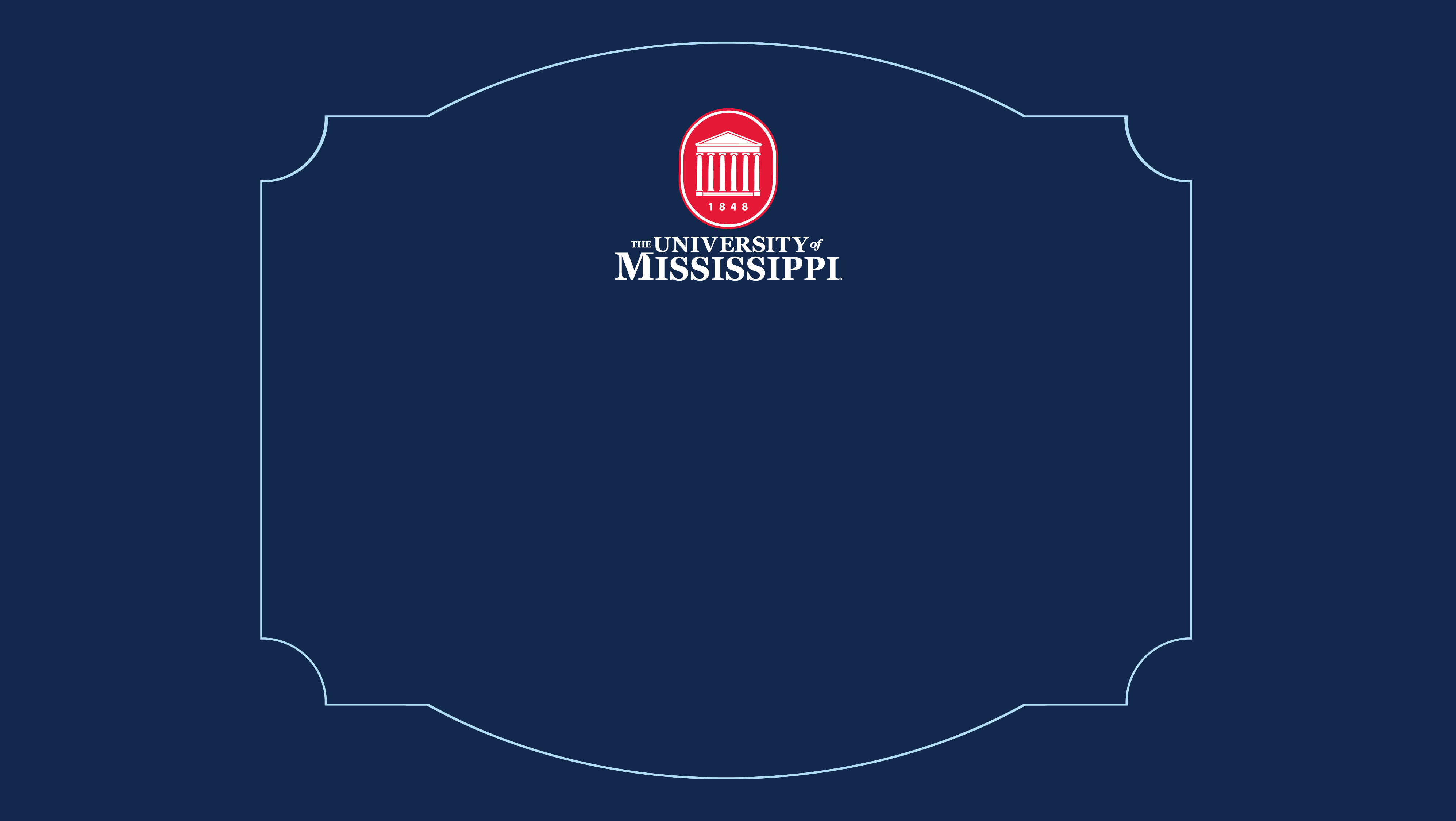 Next Steps
HR Compensation
Timeline
Timeline is an estimate and could move faster or be delayed based on many factors.  

Our goal from the beginning and still today is to move fast while balancing change management. (speed and direction)  Ensure before we move into the new compensation program we feel confident employees have been heard, and leaders are trained and educated.

FY24 - Q2 (Oct – Dec)
Finalize calibration

FY24 - Q3 (Jan – March)
Finalize implementation plan
Educate and train leaders

FY23 Q3/Q4
Start implementing new program (likely in phases)
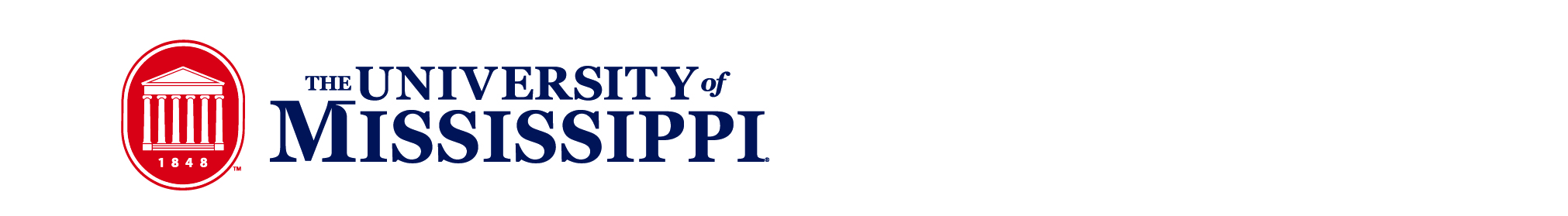 Best Way to Stay Engaged?
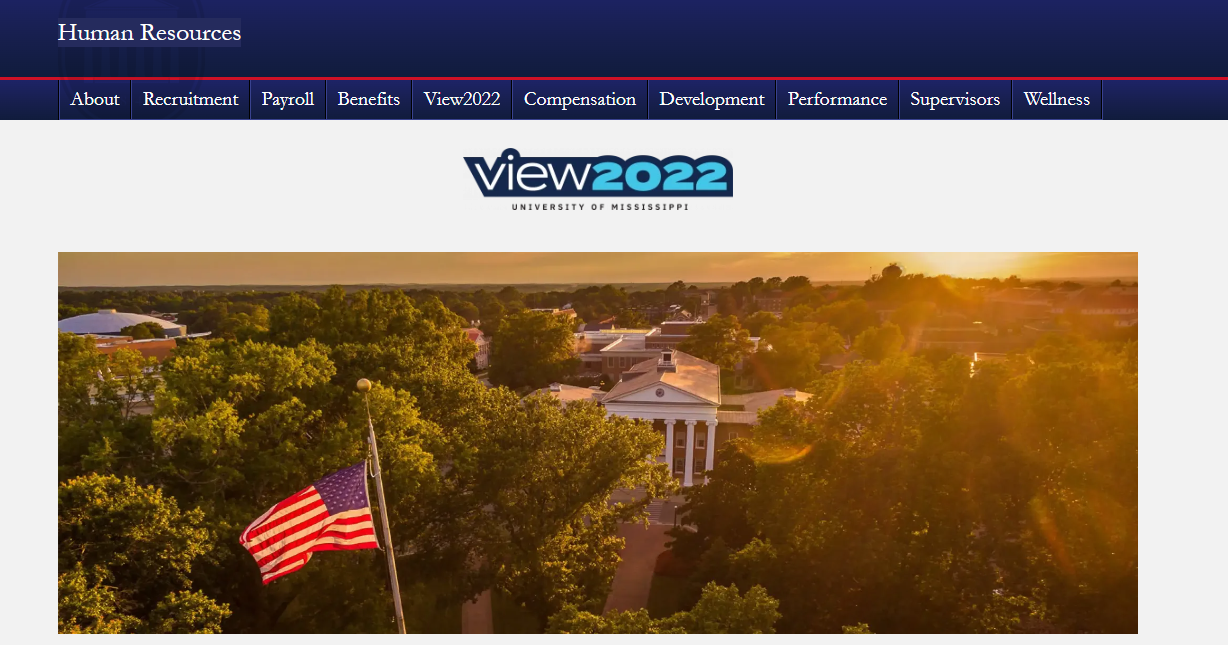 Visit the View2022 Website
Connect with your leadership*
Check UMToday
Check Red & Blue Newsleter
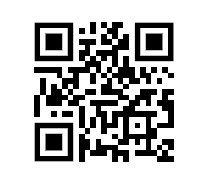 https://hr.olemiss.edu/
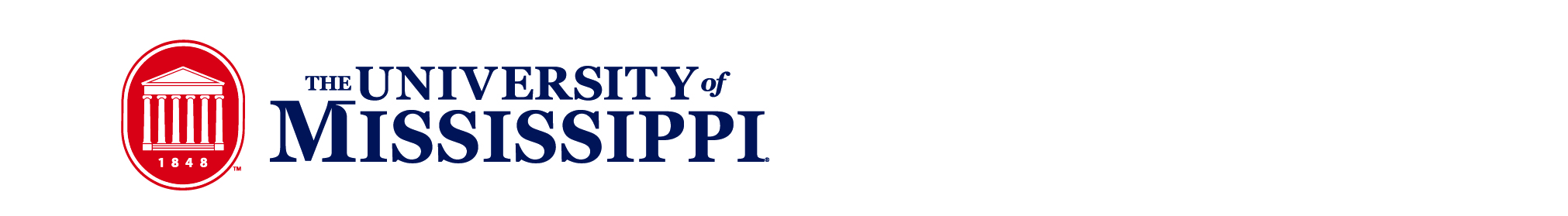 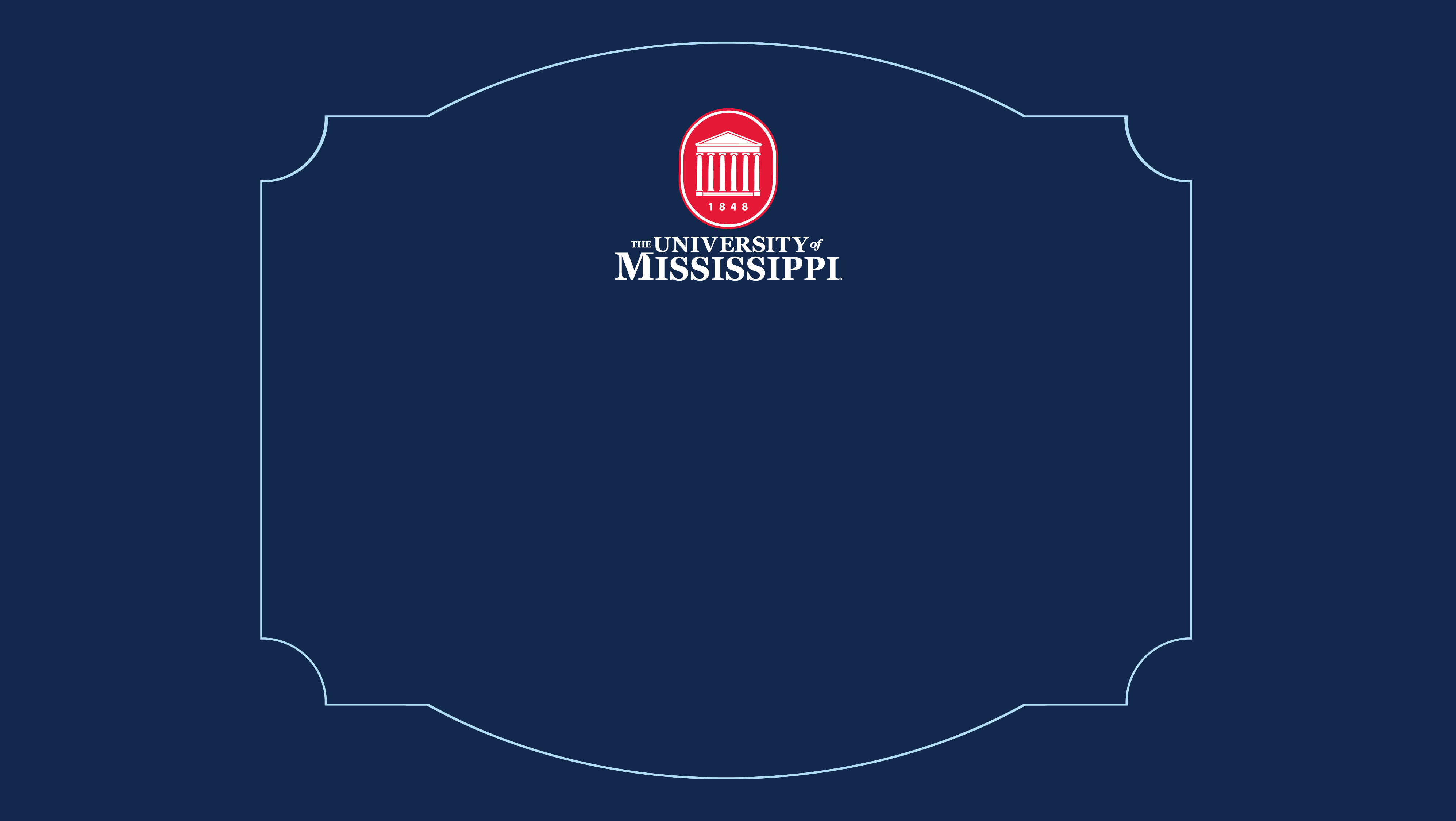 Open Discussion
HR Compensation
[Speaker Notes: Topics from Pulse Survey]